FedEO Report
Yves Coene (Spacebel for ESA), Mattia Stipa (ESA)
CEOS WGISS #59, Bangkok (Thailand) 
Session 1: Opening Session, 25/03/2025
Outline
FedEO Collections and Collaborations
FedEO Updates & Federations
JAXA G-Portal
ESA/DLR
FedEO/CDSE
FedEO STAC evolution
Updates to Online documentation
OpenSearch (CDA)
STAC (FedEO)
STAC Validation
WGISS Connected Data Assets
FedEO: Federated Earth Observation missions access
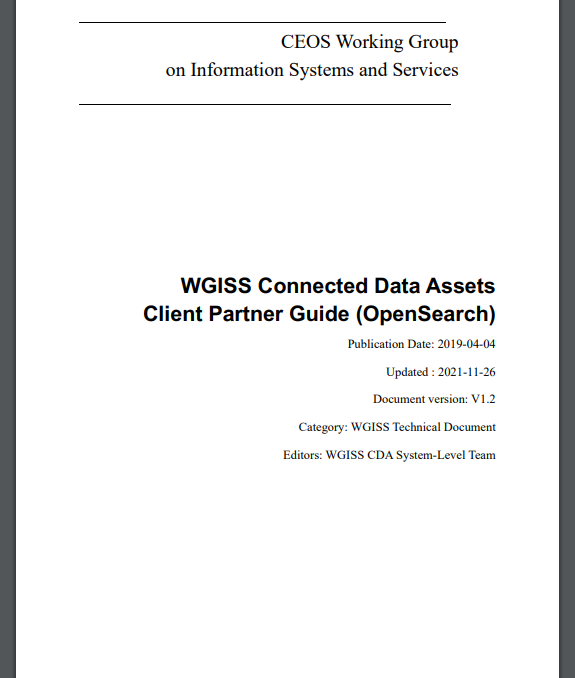 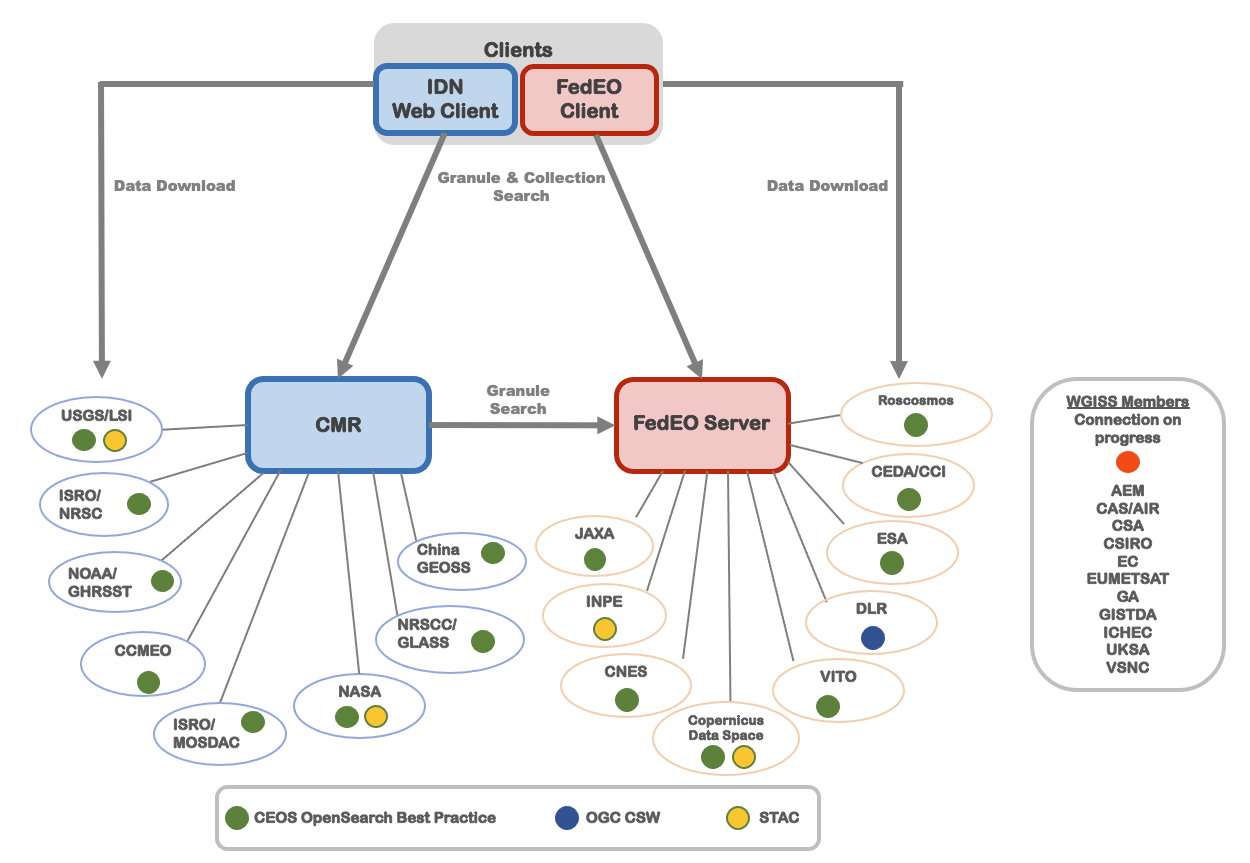 FedEO in CEOS Domain
FedEO Client available athttps://fedeo-client.ceos.org

FedEO Server (API) available at https://fedeo.ceos.org/readme.html

Validation server (API) available at https://geo.spacebel.be/readme.html
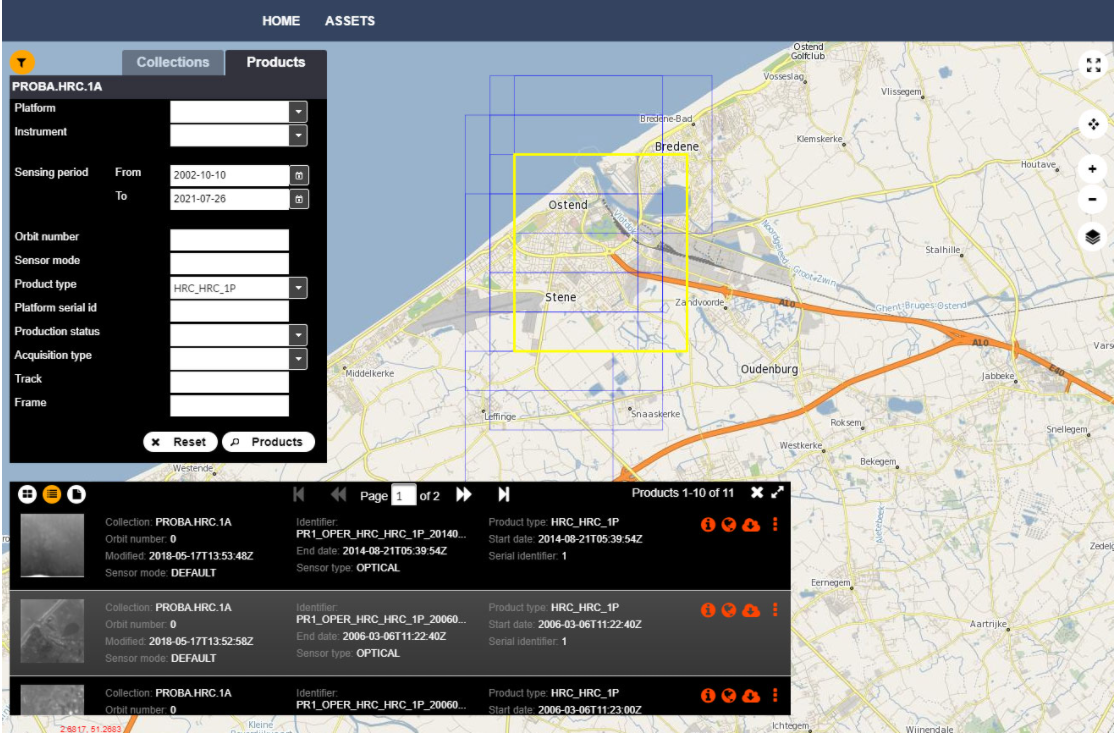 [Speaker Notes: https://earth.esa.int/eogateway/news/new-version-of-the-fedeo-client]
FedEO Collections and Collaborations
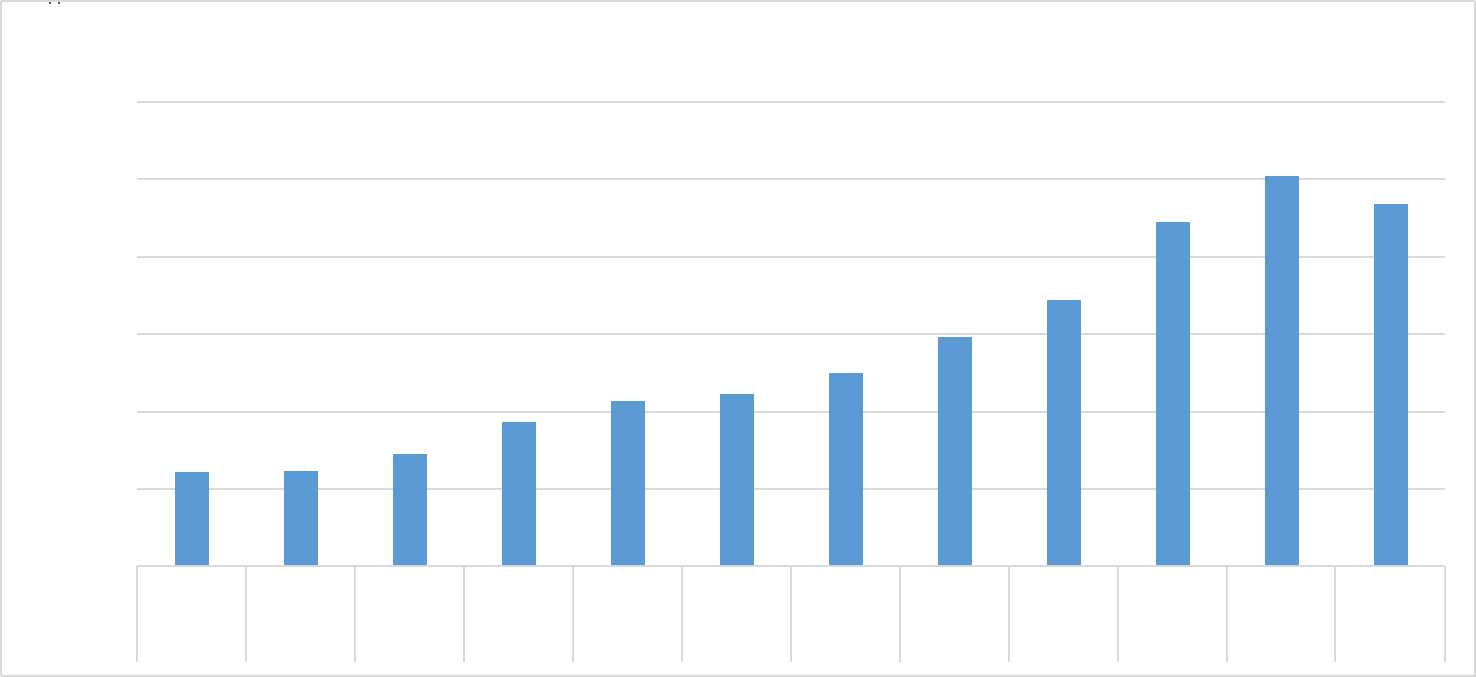 Updates since WGISS-58:
234 million granules (-7% - mainly JAXA)
2698 collections (was 2388) 

JAXA:
granules temporarily unavailable
INPE:
From 35 to 63 collections.
From 1.9 to 3.2 million granules
ESA: 
From 38 to 40 million granules

Status:
CNES (REFLECS) to be reconnected.
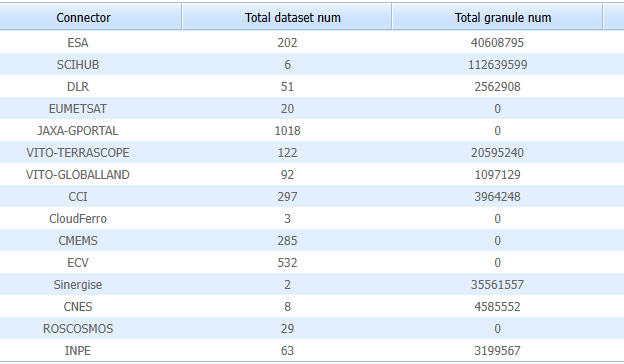 Integration – JAXA G-Portal
Context: 
JAXA replacing G-Portal catalogue interfaces
Collection search (1018 collections)
Granules search
Activity:
March 2025: Integration in FedEO of new JAXA collection search endpoint implementation.

Next steps:
April 2025: Check new version of granule search interface.
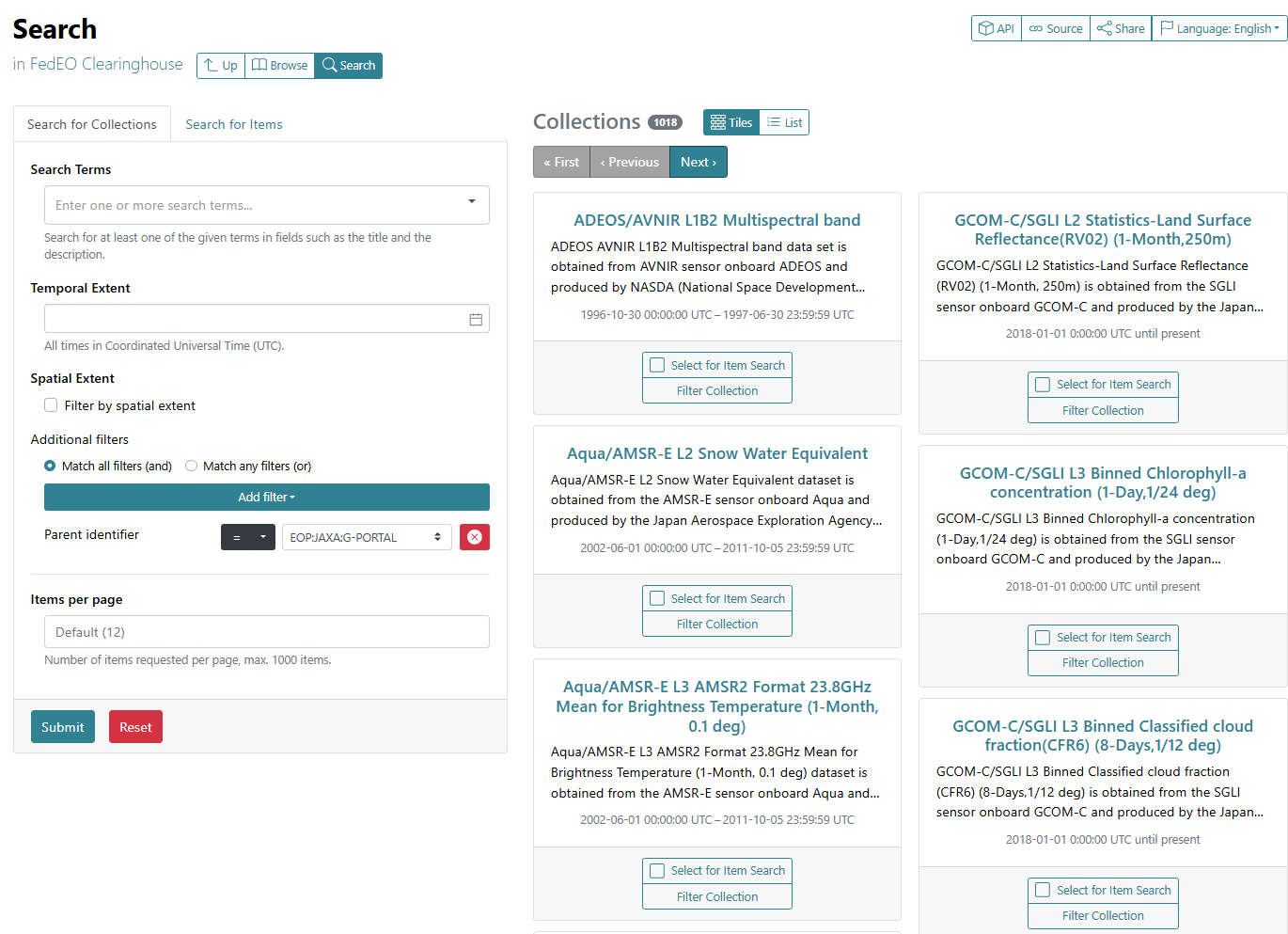 STAC API Federation
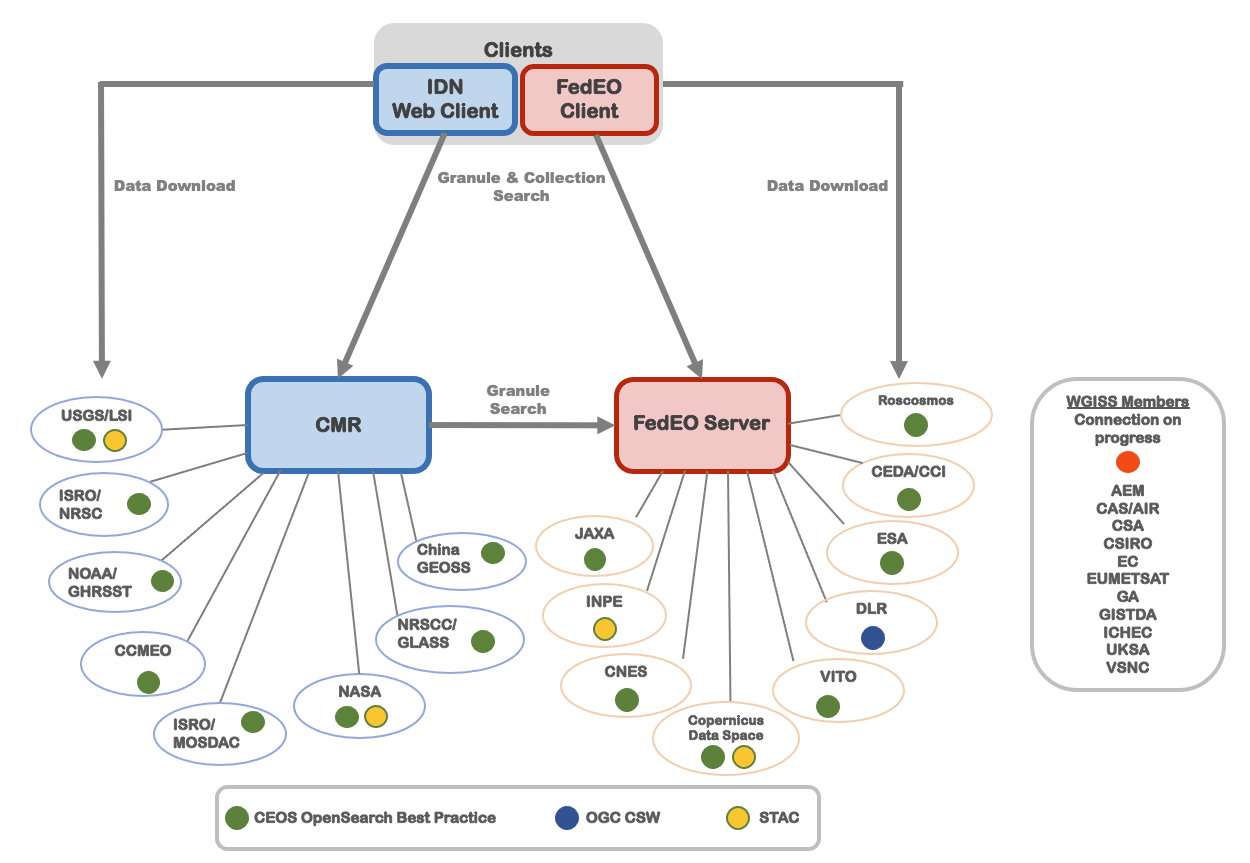 FedEO originally 
Federated backends via their OpenSearch or OGC CSW interface.
Exposes for all OpenSearch and STAC
Since 2024, also federation with pure STAC API catalogues is supported.  
INPE:  first catalogue integrated via its STAC API (/collections, /items)



Additional federations via STAC API underway:
ESA / DLR Federation (prototype)
FedEO / Copernicus CDSE
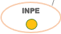 STAC API Federation – DLR / ESA
Objective: 
Federating 2 multi-mission STAC API catalogues (to share collections), data on S3.
Retaining separate Portals (clients)
Hands-on experiments to:
Identify issues/limitations, e.g. inheriting queryables, CQL query capabilities etc.
Identify/group duplicate products (1 product, multiple download?), …
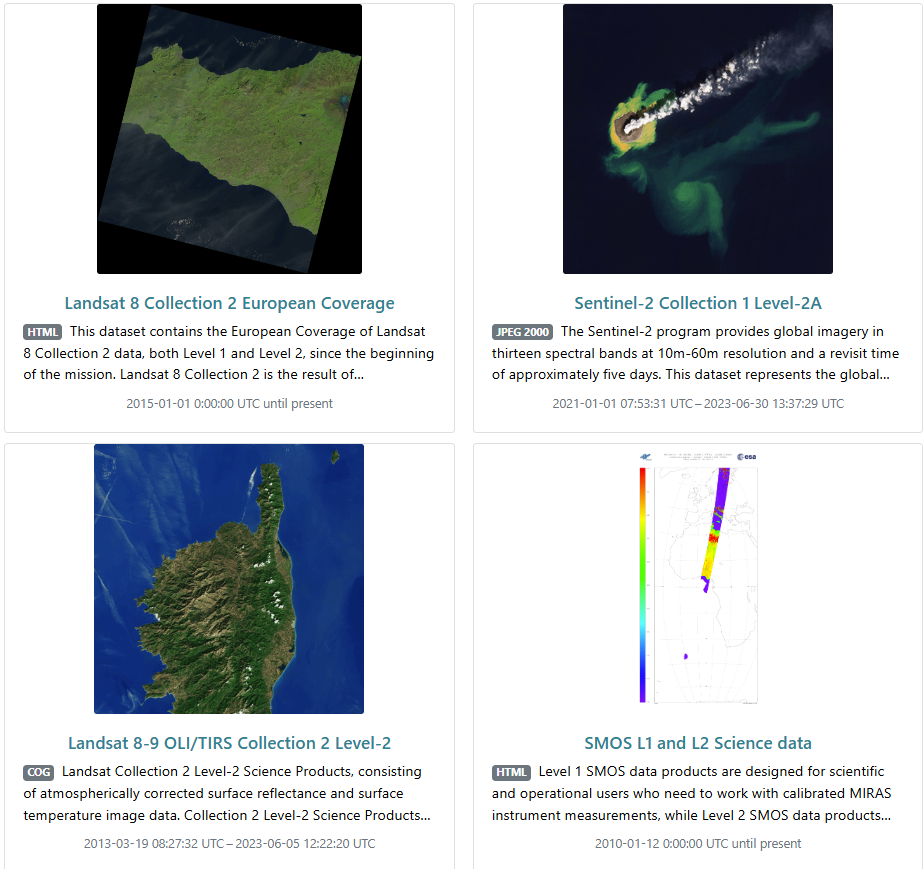 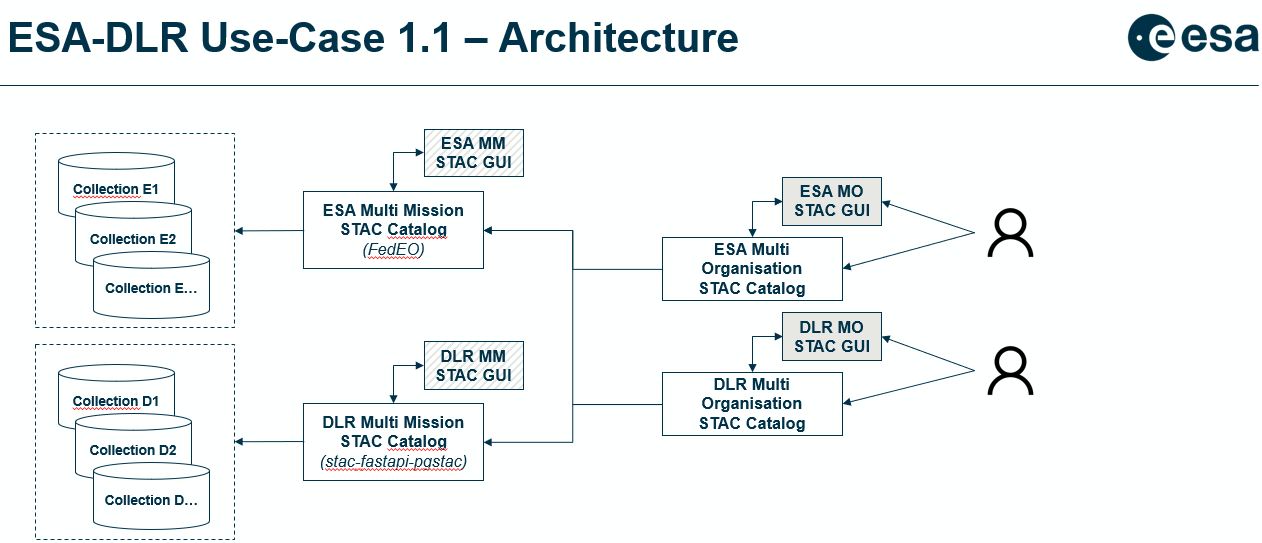 STAC API Federation – FedEO / Copernicus CDSE
Objective: 
Federate FedEO STAC API with Copernicus Data Space Ecosystem (CDSE) STAC API
Replace previous integration in FedEO based on (legacy) OpenSearch API.
Status:
17 collections available on FedEO.
Data access: HTTPS or S3
Improvements needed to “inherit” global and collection specific queryables as OpenSearch parameters.
Not included in metrics/assets as not returning total results as previous OpenSearch API.
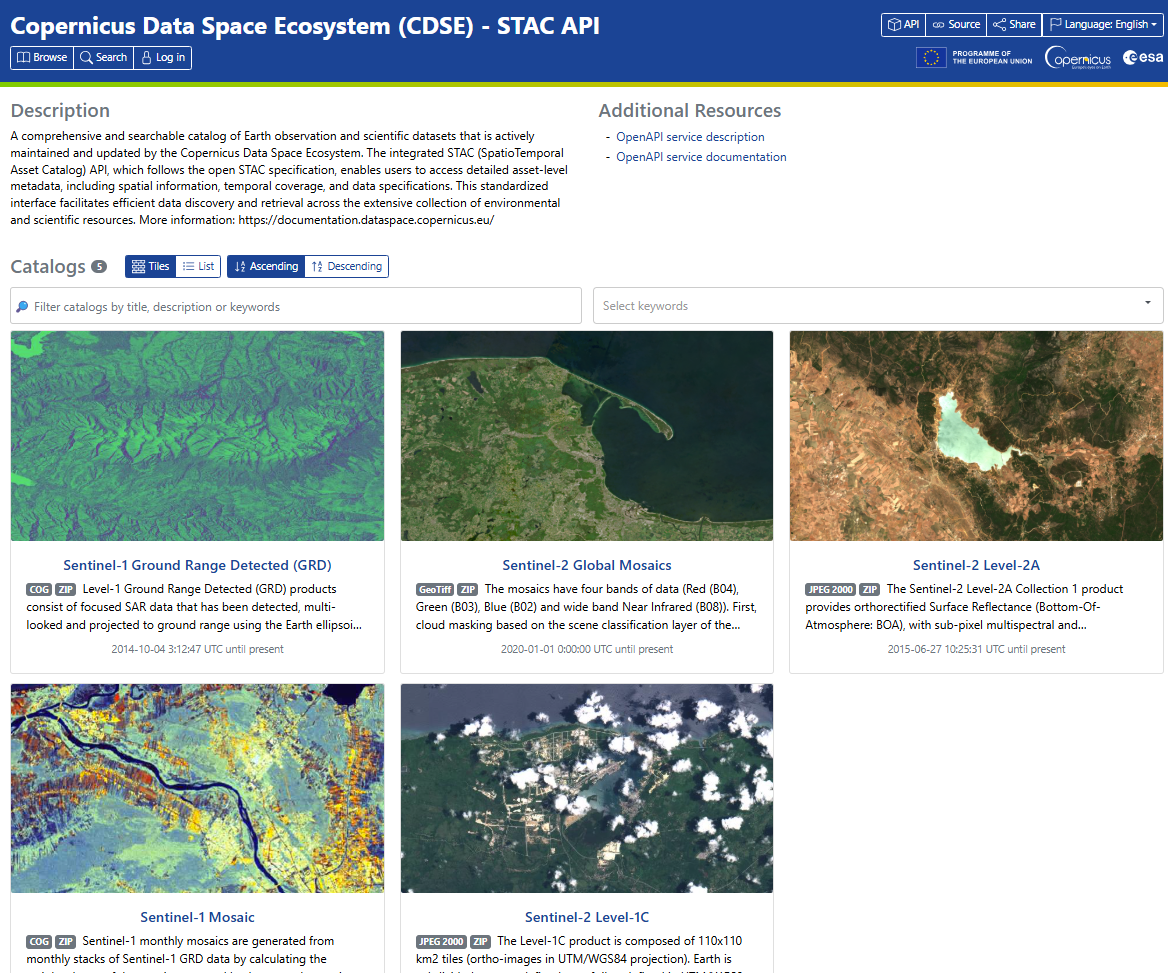 [Speaker Notes: https://browser.stac.dataspace.copernicus.eu/?.language=en]
STAC API Federation – Copernicus CDSE
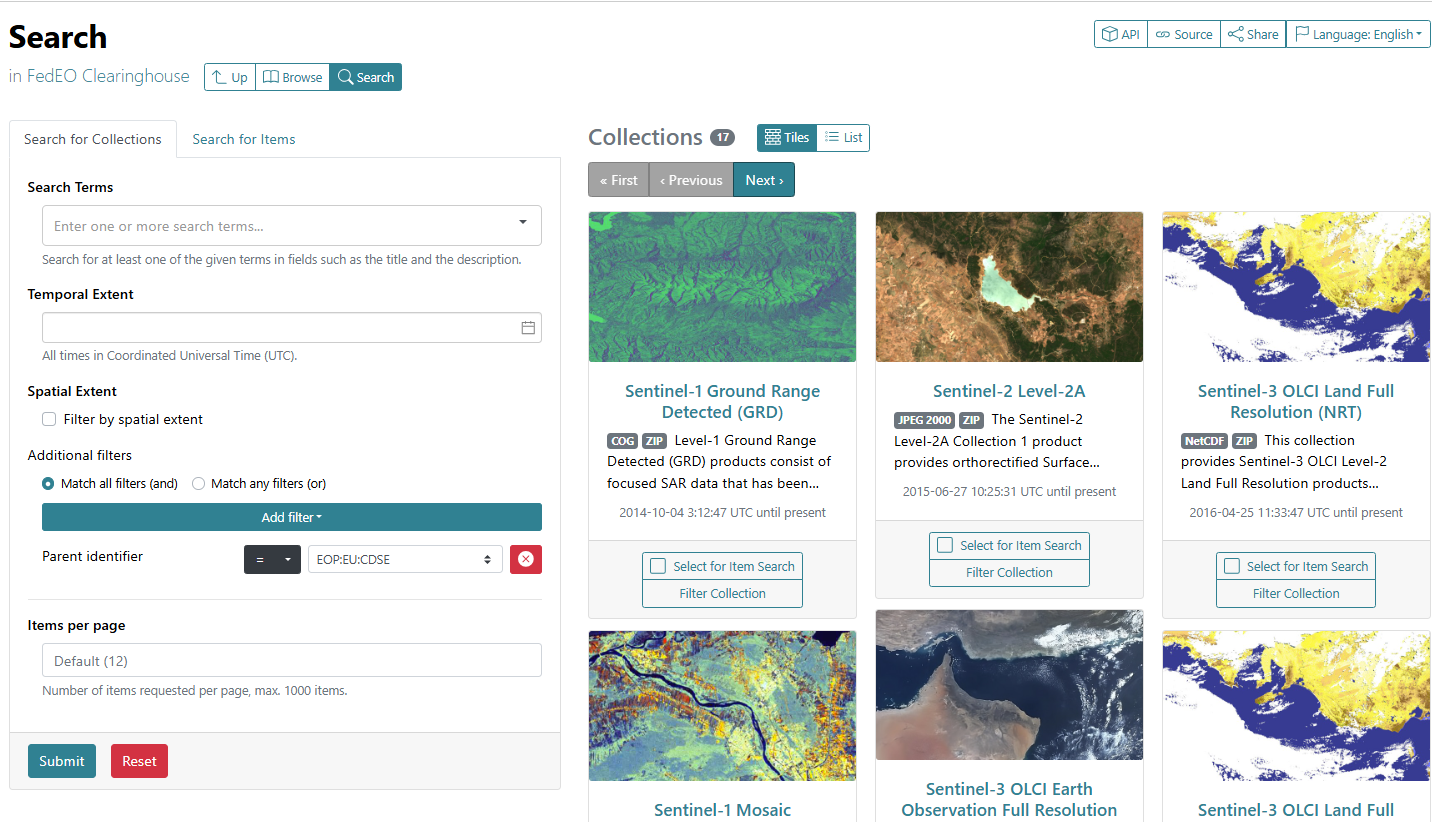 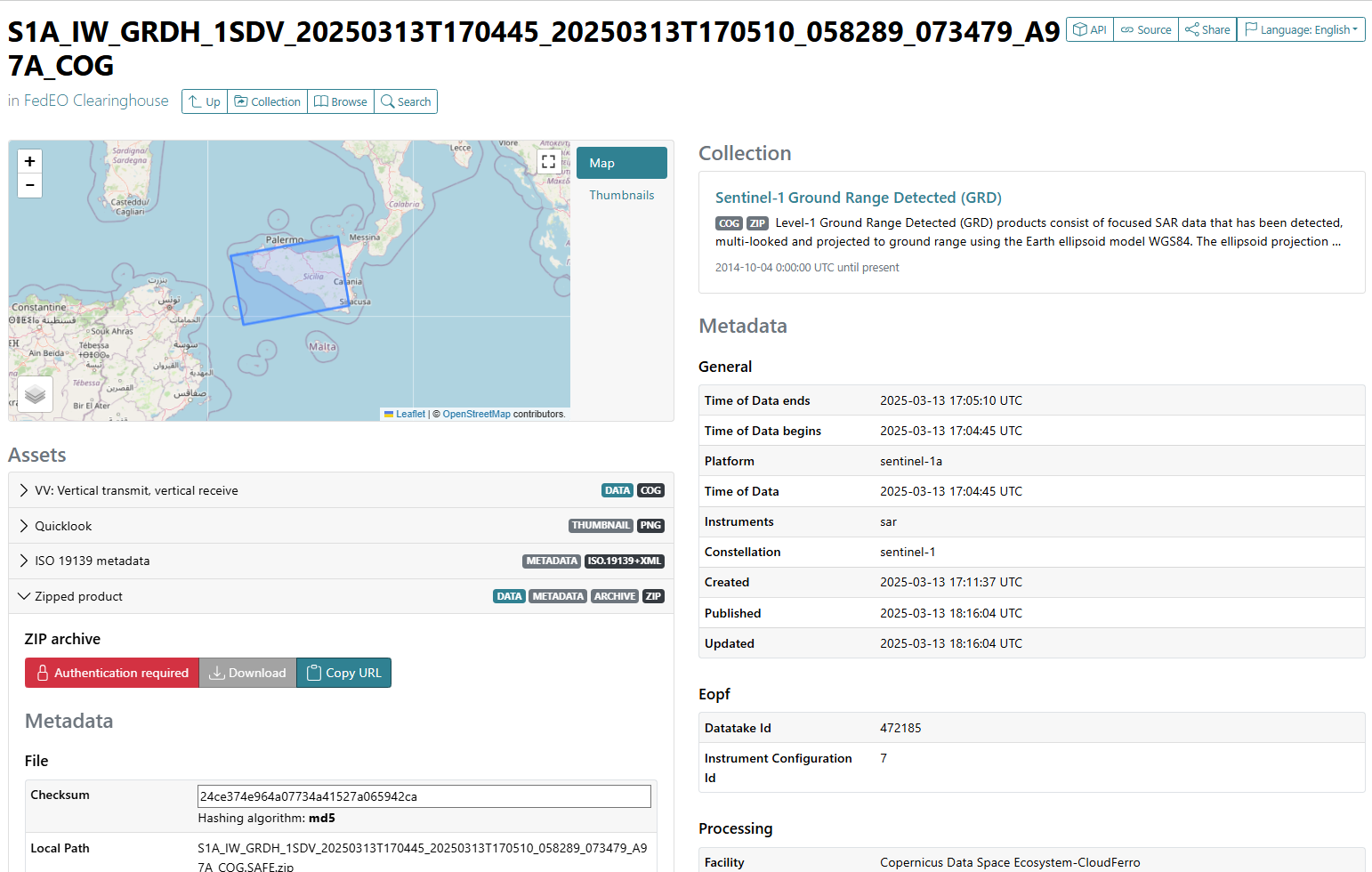 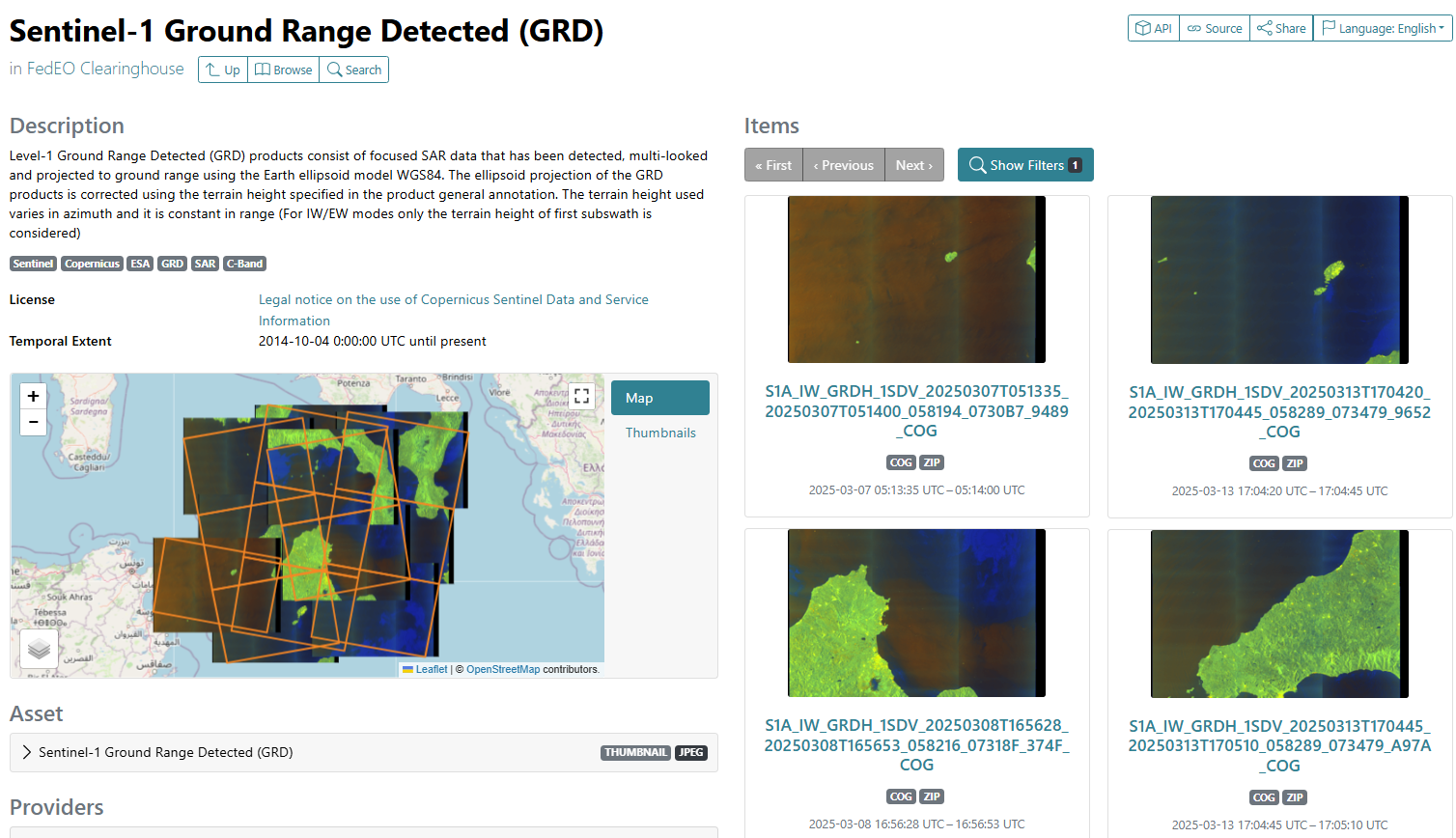 STAC API Federation – Copernicus CDSE
Sentinel backend interface migrated to stac.dataspace.copernicus.eu/v1/ 
17 CDSE collections available in FedEO API via two-step search (including OpenSearch, STAC API)
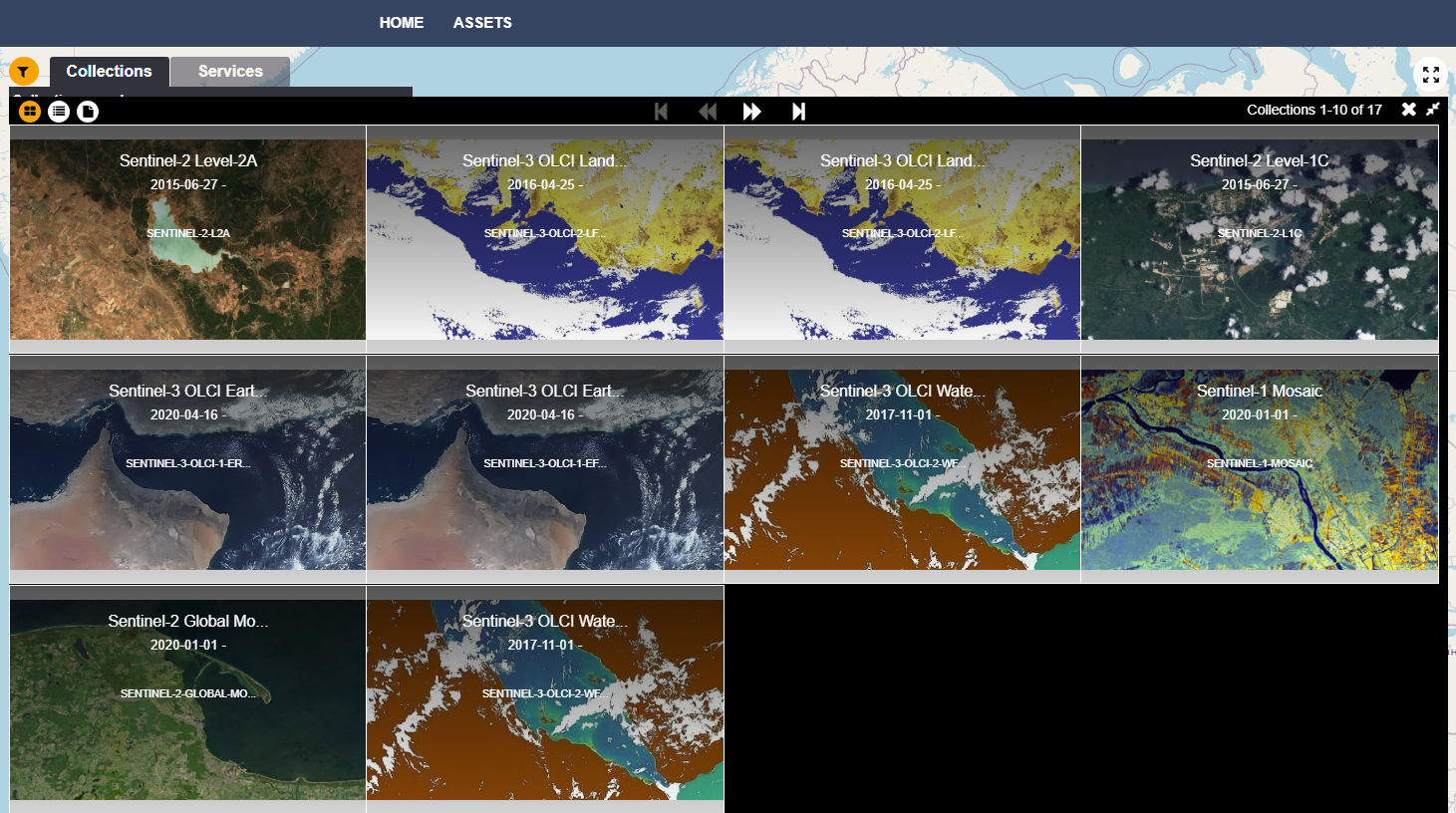 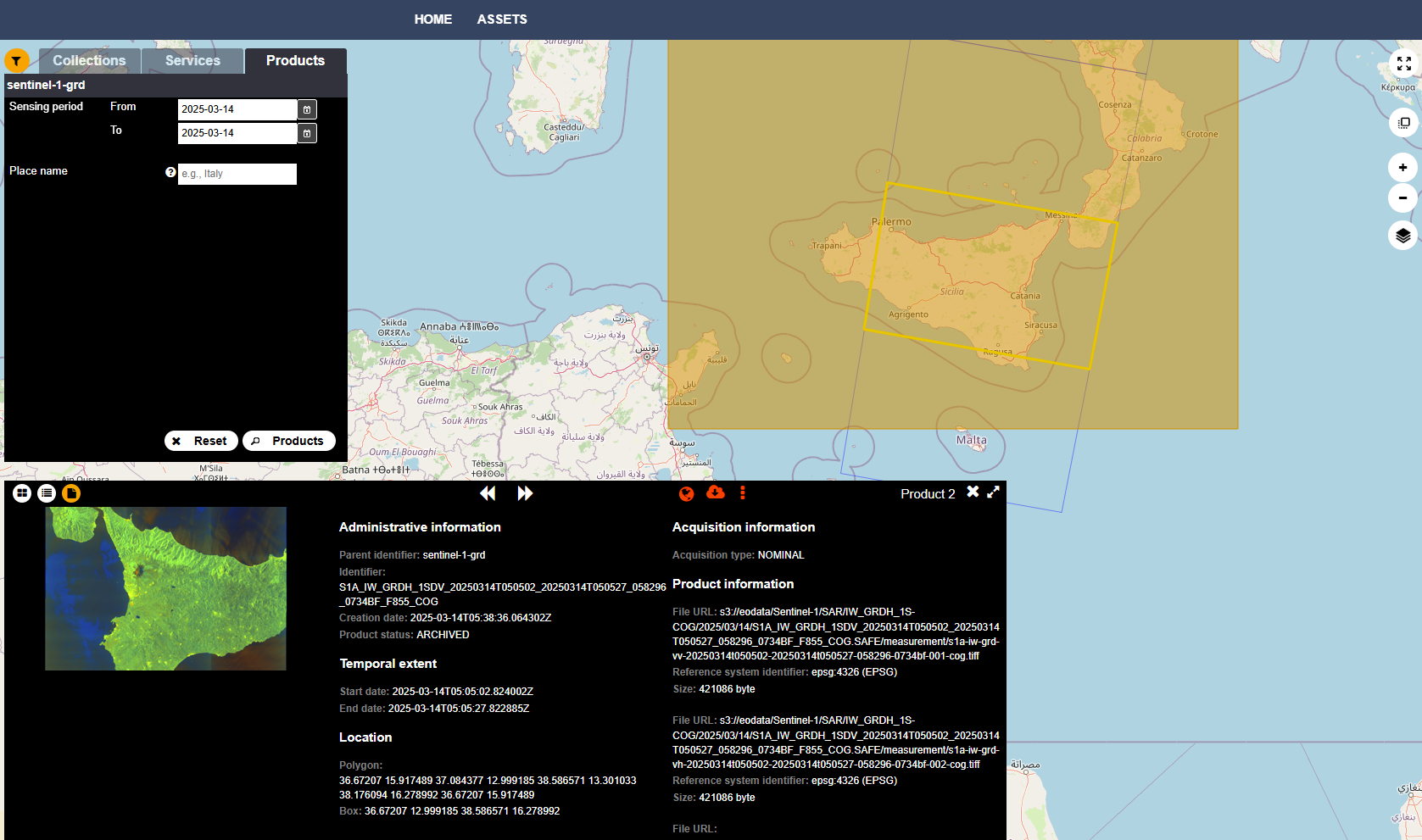 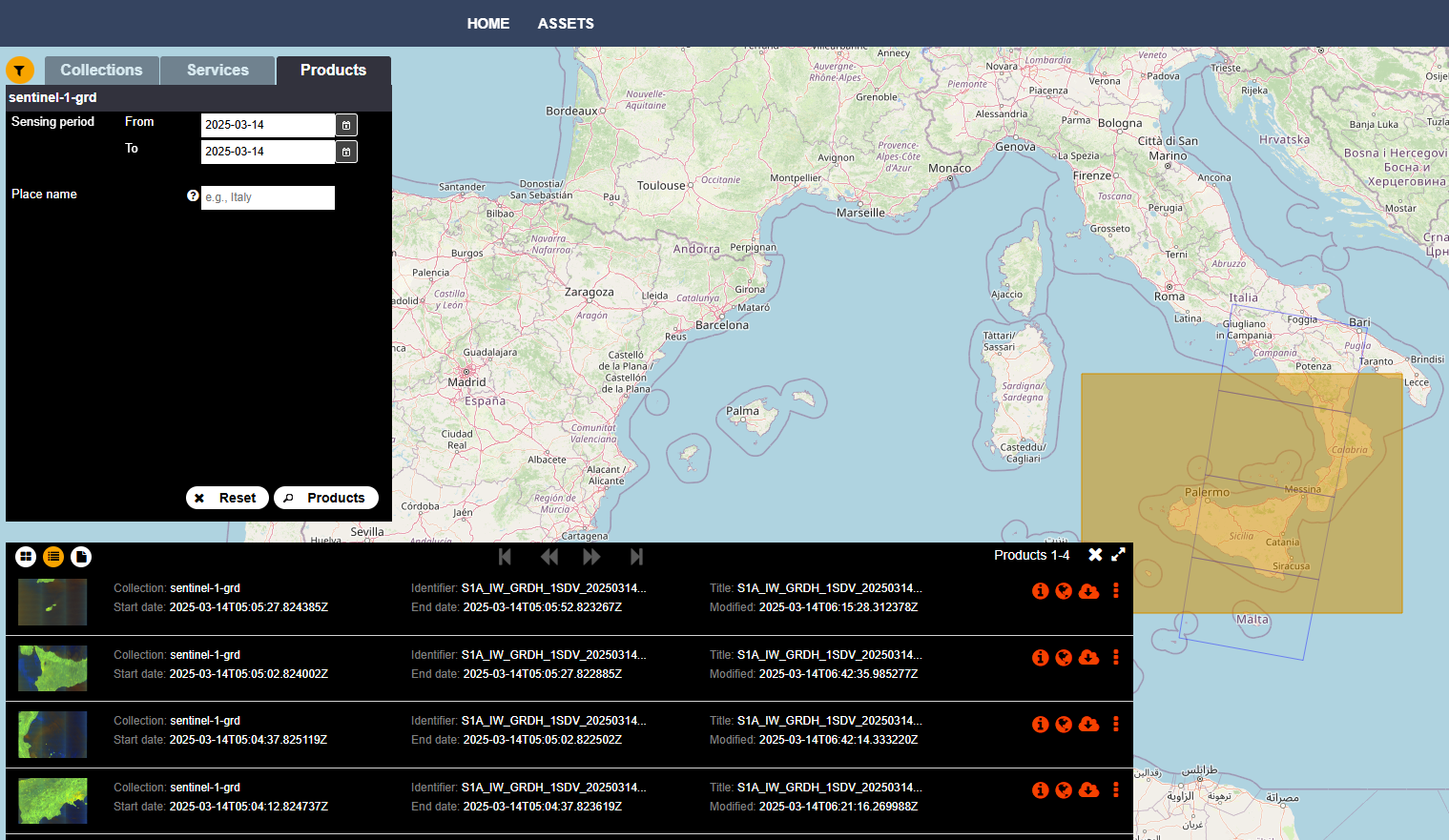 Evolution – STAC encoding improvements
FedEO STAC encoding (visible in STACBrowser)
Collection
License information (text content).
Creation date
Updated date
Processing Level
Granule
Processing Facility
Processing Time
Constellation (correction)
Product type (Product extension)
Acquisition type (Product extension)
Time published
Gridded Data (Grid extension)
…

WMTS StacBrowser
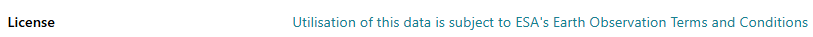 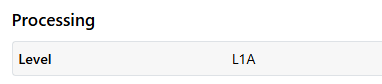 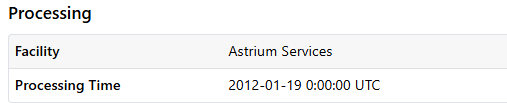 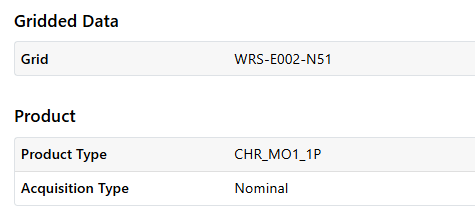 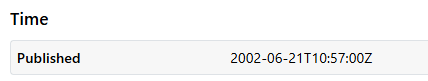 Evolution – STAC improvements – OGC WMTS
STAC WebMapLink Extension
https://github.com/stac-extensions/web-map-links
Allows defining bindings with various visualization services: WMS, …
Use with OGC WMTS service ?

Prototype STAC implementation:
ESA Catalogue / ESA WMTS Service serving quicklooks
Use WebMapLink/WMTS extension and access with STACBrowser ?

Expected results:
Possible update of “STAC WebMapLink Extension” for WMTS.
Update of STACBrowser to support above extension for WMTS.
Updates to Online Documentation
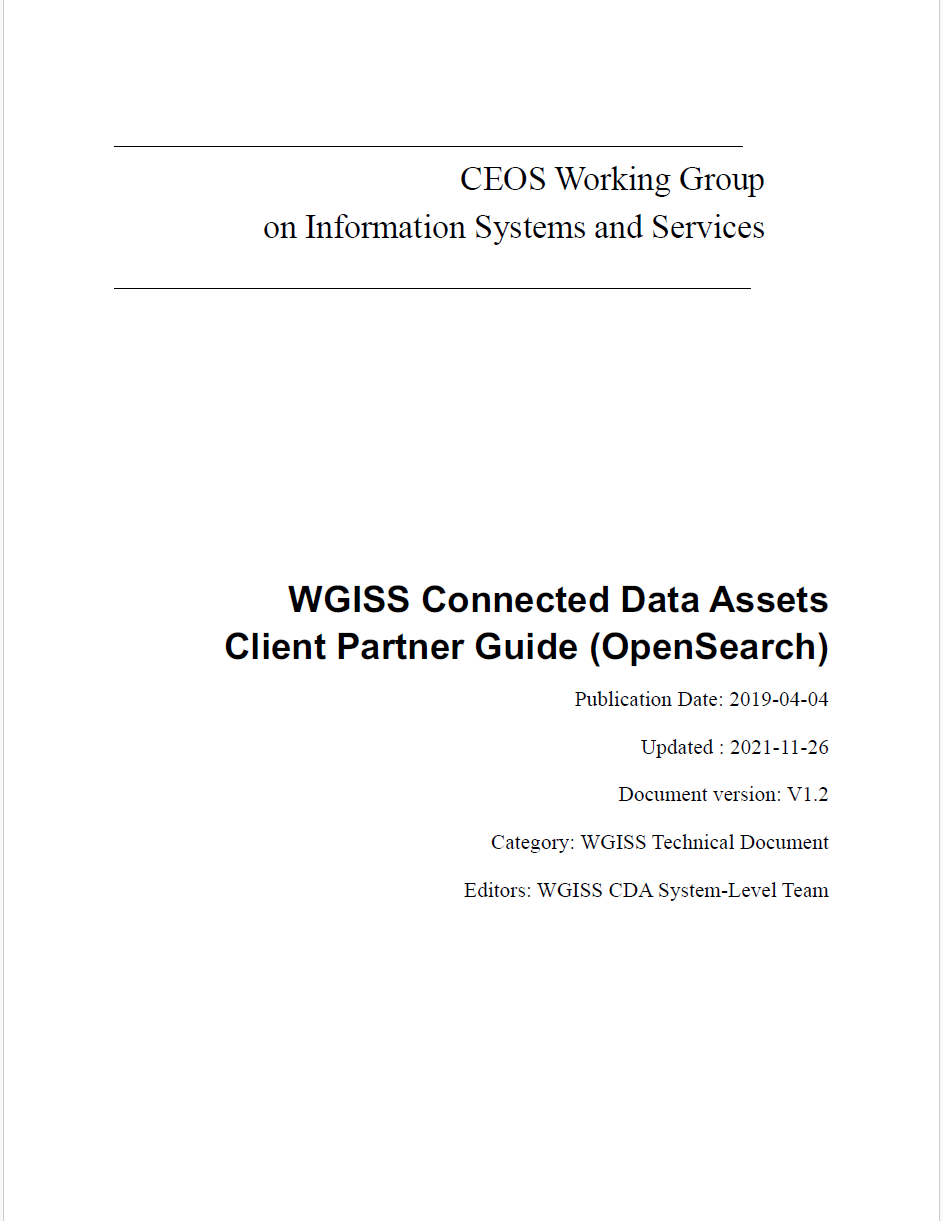 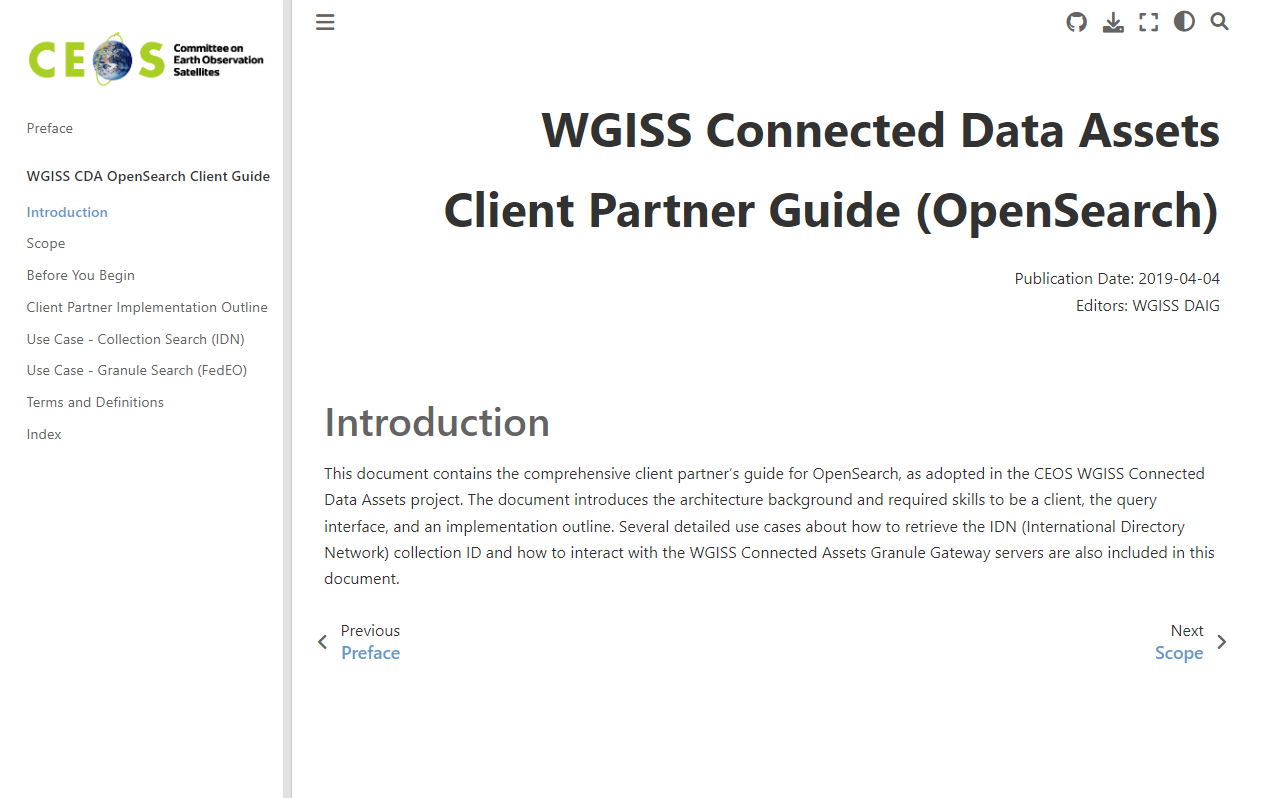 CDA Client Partner Guide (PDF) mostly migrated:
GitHub / GitHub Pages
https://github.com/ceos-org/wgiss-cda
Rebuilt after each “commit”
https://ceos-org.github.io/wgiss-cda






WGISS Connected Data Assets Client Partner Guide (OpenSearch):
https://ceos-org.github.io/wgiss-cda
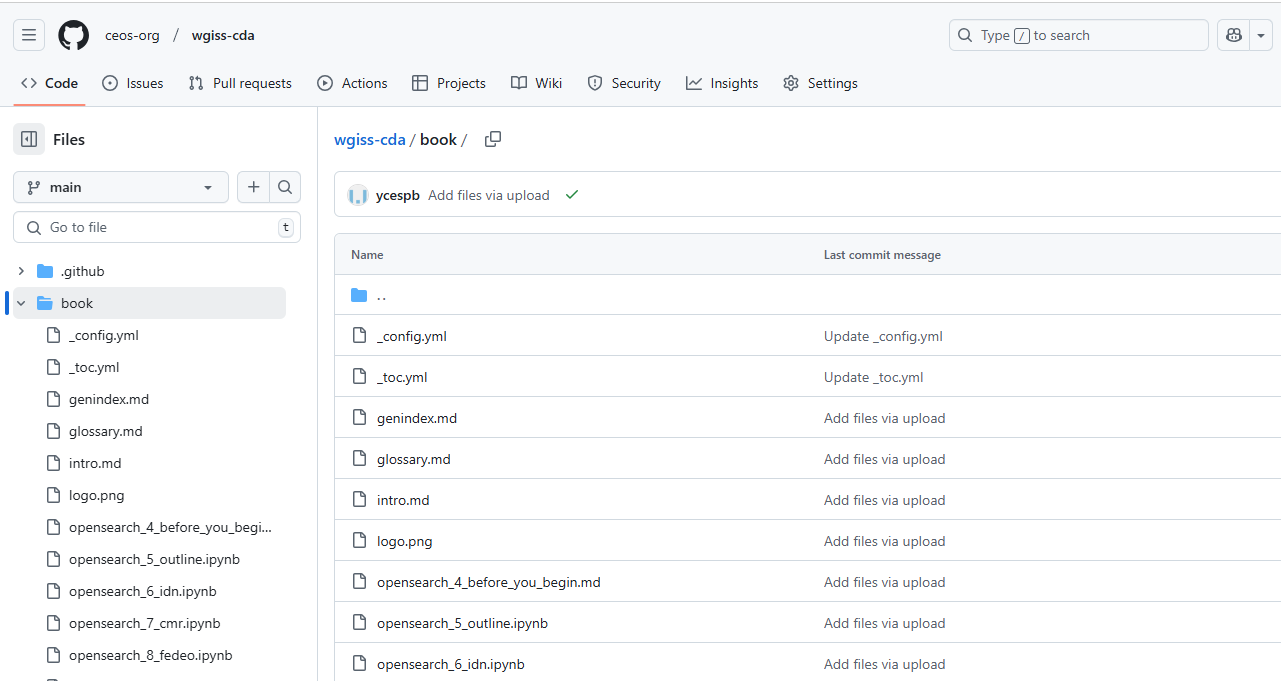 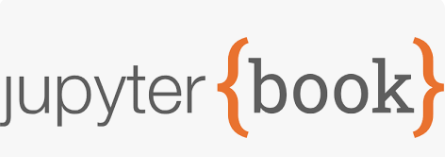 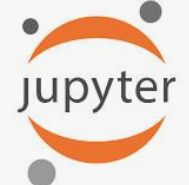 [Speaker Notes: https://jupyterbook.org/en/stable/publish/gh-pages.html]
Updates to Online STAC Documentation
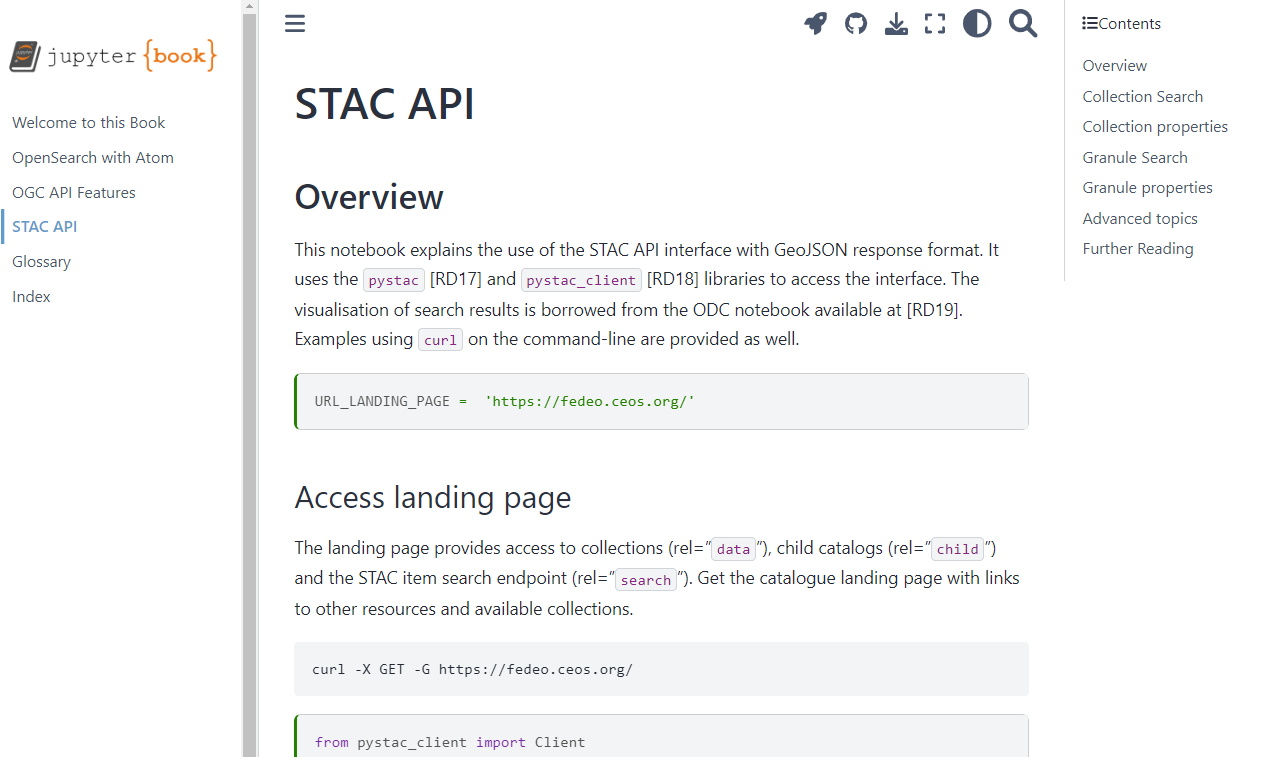 Updated documentation for FedEO STAC API


Pystac_client collection-search examples added.








FedEO API Online Documentation:
https://fedeo.ceos.org/stac.html
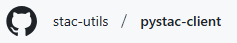 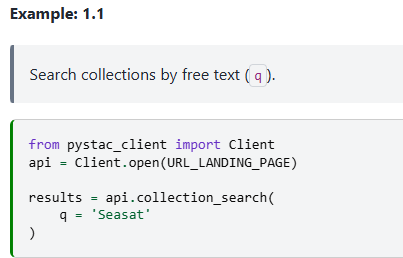 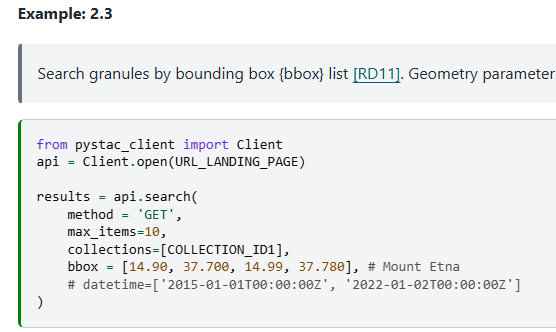 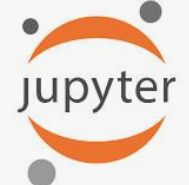 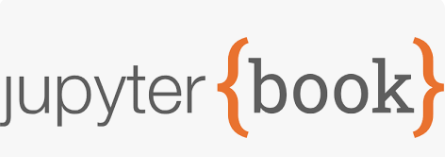 STAC Validation Tool(s)
Action from WGISS-58:



Existing “Validation Tools”:
Stacindex.org > Ecosystem > Validation





Copernicus CDSE / EOF Conformance Test Suite
https://gitlab.com/eof-conformance-test-suite
Comparison https://github.com/stac-utils/stac-node-validator/blob/master/COMPARISON.md
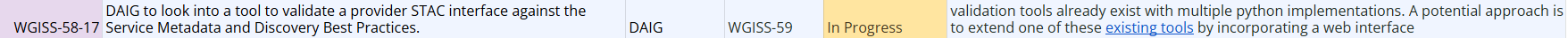 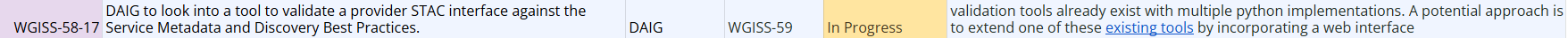 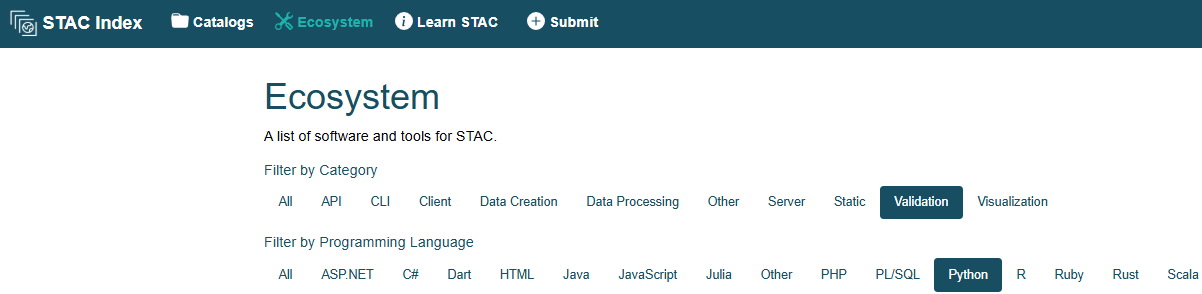 STAC Validation Tool(s)
(1) “STAC API Validator”
https://github.com/stac-utils/stac-api-validator  (Apache 2.0)
Python-based
Batch tool, no Web GUI, Very slow.. (10 minutes… loads full catalogue, loads all assets, …)
Scope: verification of API, checks per conformance classes





Is also part of Copernicus CDSE / EOF Conformance Test Suite
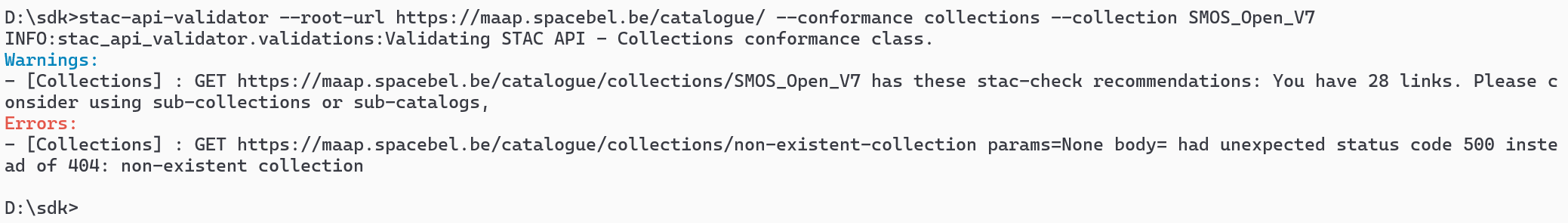 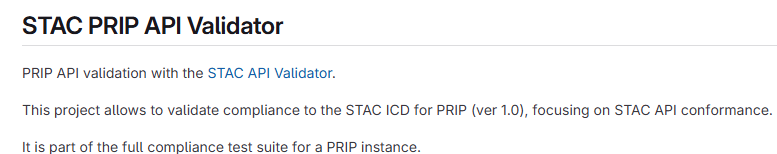 [Speaker Notes: https://gitlab.com/eof-conformance-test-suite/prip-cts/-/tree/main/stac-api-validator?ref_type=heads]
STAC Validation Tool(s)
(2) “STAC Validator”
https://github.com/stac-utils/stac-validator (Apache 2.0)
Python
Batch tool no Web GUI. Online GUI at staclint.com
Scope: verification of STAC objects.  Uses https://github.com/python-jsonschema/jsonschema to check STAC object against (STAC) JSON schema(s). 
Limitation: Reports only first error.
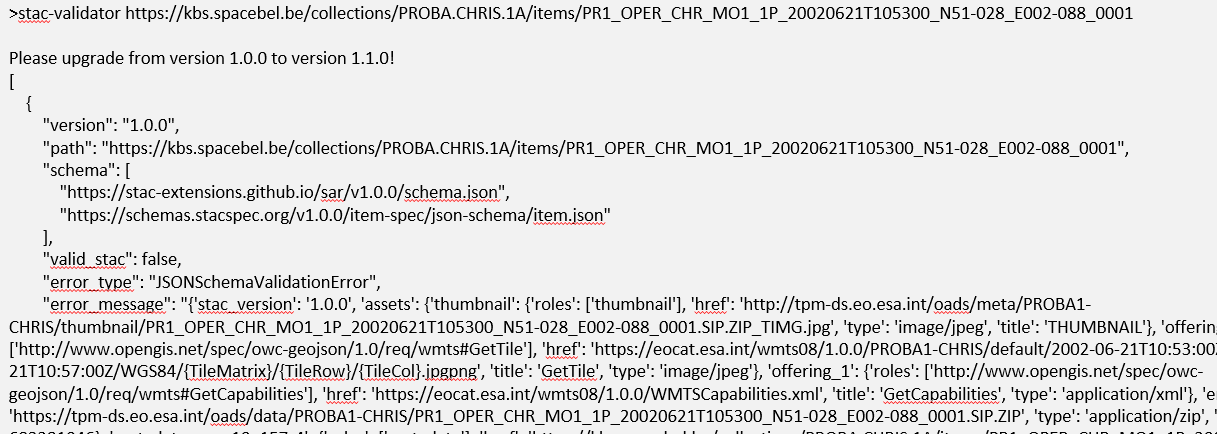 STAC Validation Tool(s)
(3) “STAC Node Validator”
https://github.com/stac-utils/stac-node-validator (Apache 2.0)
Javascript-based
Batch tool, no Web GUI
Scope: verification of STAC objects, also used inside STACBrowser.  Does not stop after first error.
Command-line output:
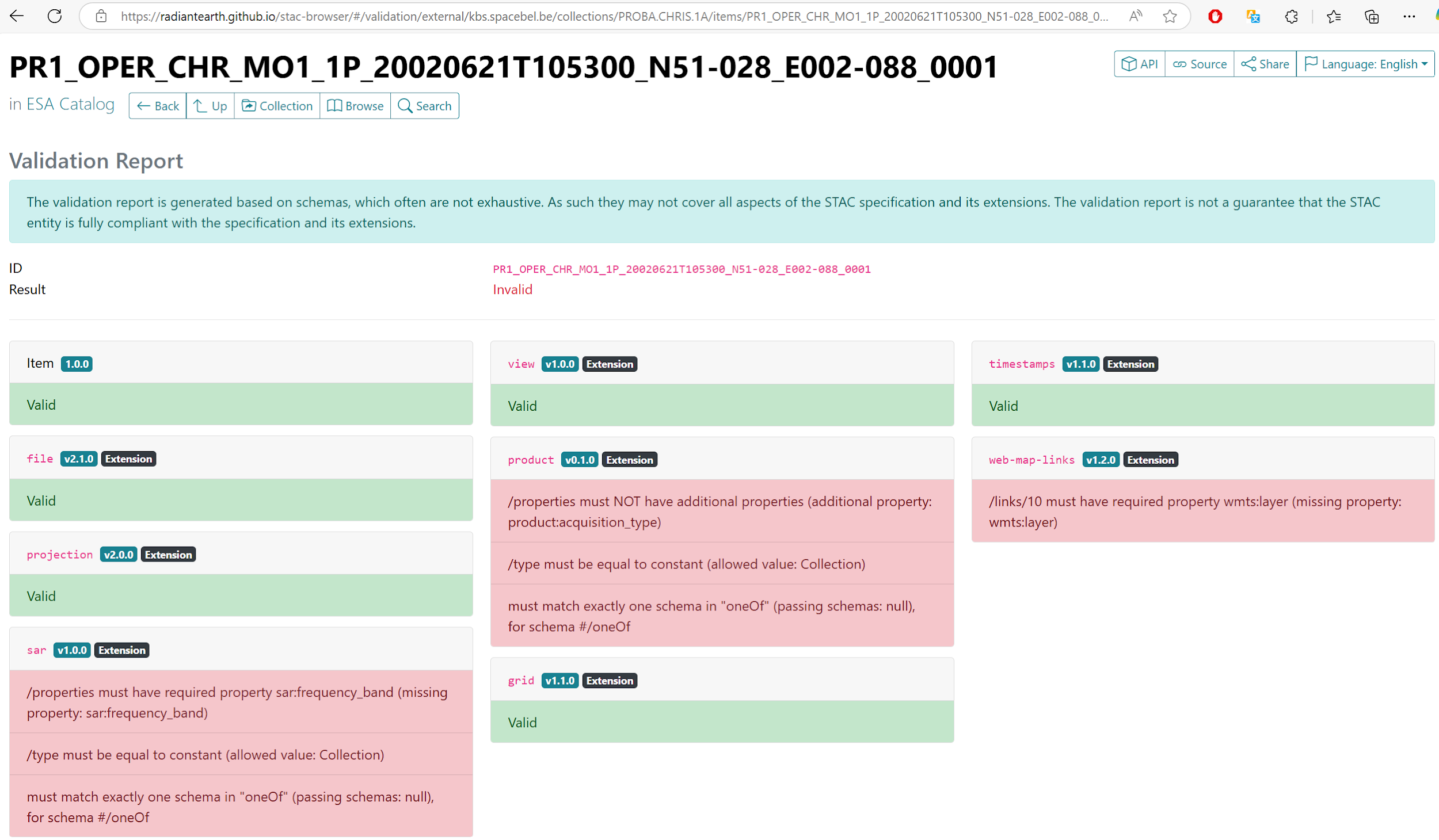 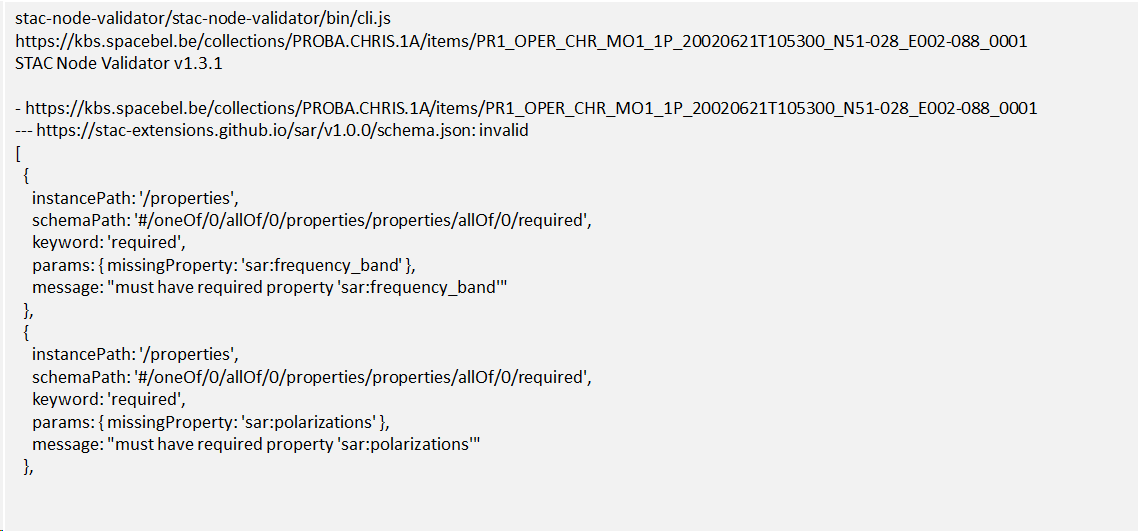 CEOS STAC Validator
Objective:
Easy to use Web interface: No need to install of Python / Node.js etc to use it.
Available from CEOS Web site and in CEOS GitHub (open-source)
Combine checks from multiple libraries to cover STAC API and STAC objects.
E.g. Web GUI in front of: “STAC API Validator” and ““STAC Node Validator”.
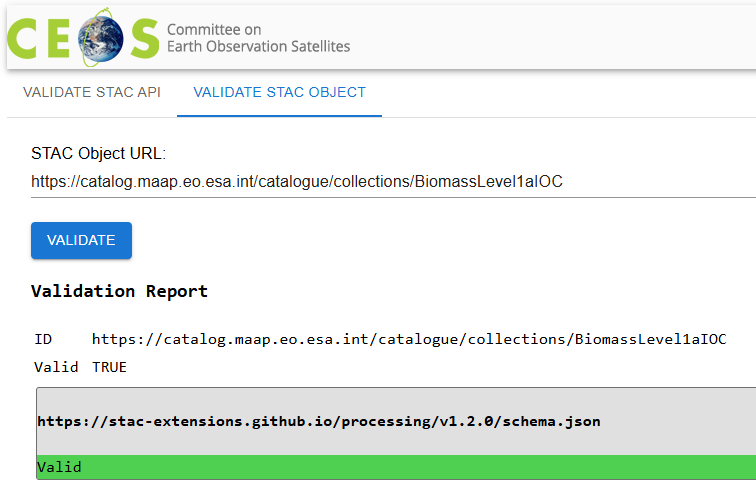 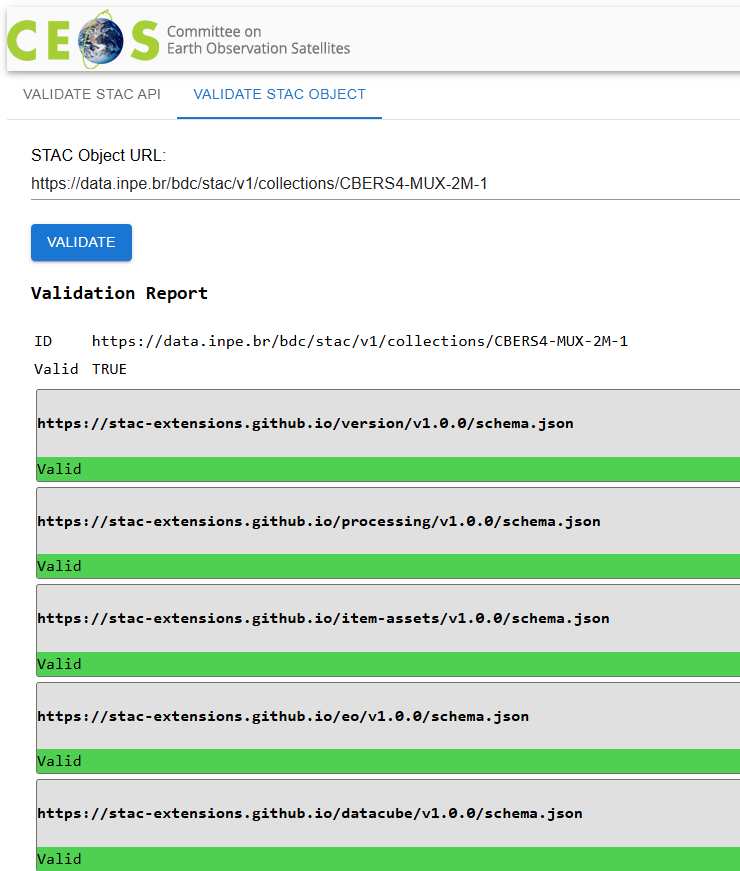 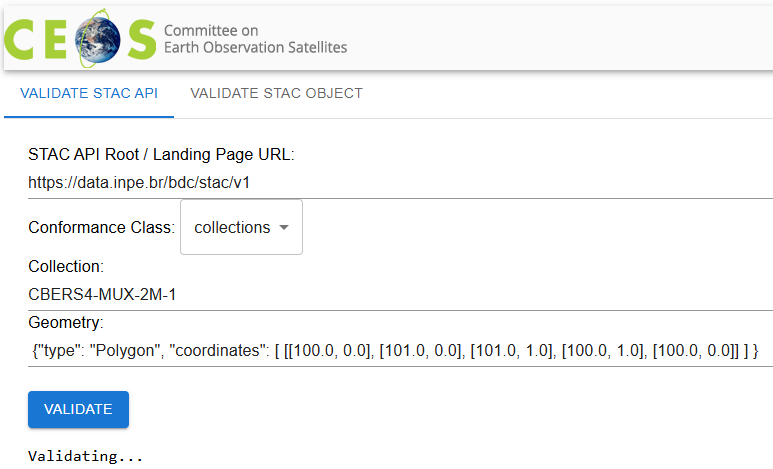 CEOS STAC Validator
Approach:
Initial version to combine existing (batch) tools.
Reuse existing open-source validators and contribute changes.
e.g. limit recursion, do not load assets, …
Extend later with additional tests for selected CEOS Best Practices.
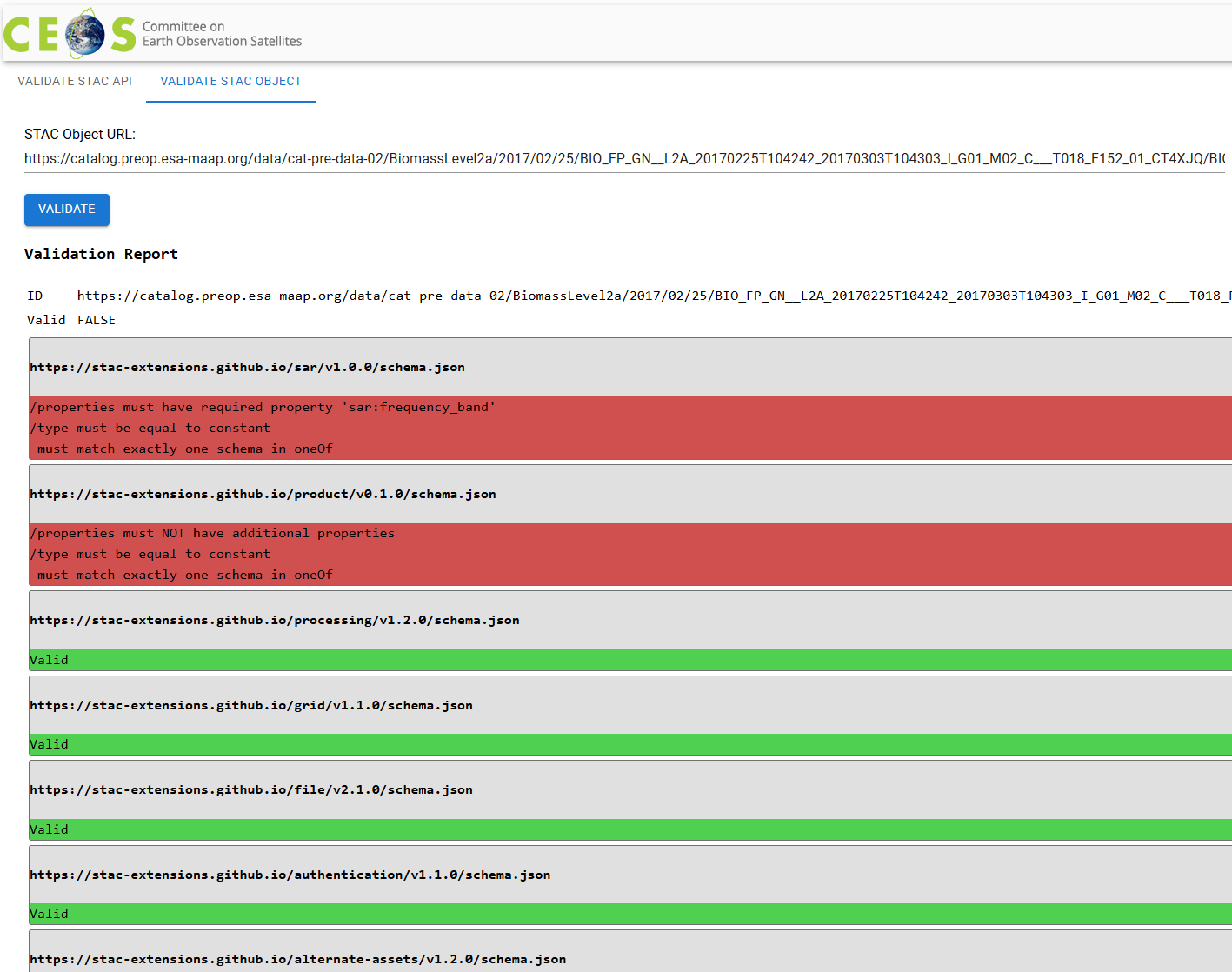 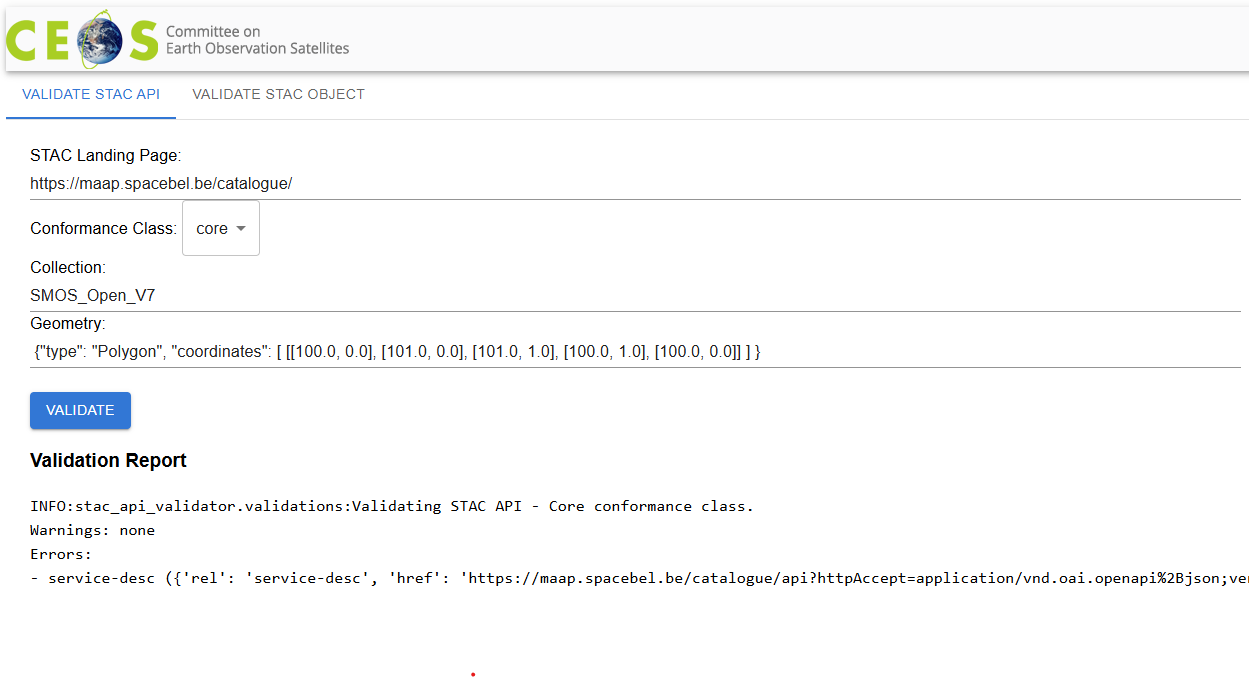 Conclusion
Adoption by data providers of STAC allows federation with FedEO
New CDSE STAC interfaces available through FedEO.
FedEO provides the dual interfaces: STAC (native) and OpenSearch
Progress on STAC Validator action
Looked into candidate tools
Investigated internal logic (suitable for large catalogues, with possibly assets behind authentication).
First version expected before next WGISS.
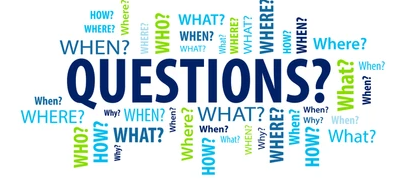